PENĚŽNÍ ZŘÍZENÍ
FP - FIPR
Petr Mrkývka © 2016
Měnová suverenita
Zásada lex monetae = každý stát má výlučné právo vytvořit si a disponovat s vlastní měnou 
Výkon práv nad měnou, právo vytvářet vlastní měnovou politiku a uplatňovat ji na vlastním území
Zákaz měnové diskriminace
Peněžní zřízení státu
Výraz monetární suverenity
Právo peněžního systému =
Měnové právo  
					právo peněžního zřízení
				        právo peněžního oběhu
					a platebního styku
nucený oběh
elektronické peníze
bezhotovostní platební styk
Měnová reforma
Změna peněžní jednotky
Změna hodnoty měny
Změna parity
Změna emisního oprávnění, změna měnového regálu
Měnová sukcese
Měnová sukcese
Měnová sukcese – nástupnictví po jiné měně platné na daném území 
Pravá měnová sukcese – právní stav, ve kterém dochází ke kontinuitě práv a závazků po nahrazení jedné měny jinou
1919, 1939, 1993, ???? (EUR)
Peněžní reforma
Prostá výměna znaků peněz
Cca po 10 – 20 letech
Důvody:  technické, preventivní, ideologické, státoprávní, estetické …
Následky: ukončení platnosti vzoru platidel, stažení z oběhu, výměna, prekluze, likvidace
Státy bez monetární prekluze: např. USA
Měnový zákon
Sen o kodifikaci měnového práva – měnový kodex = důstojný základ peněžního systému daného státu
Obsah měnového zákona
Peněžní jednotka a dílčí peněžní jednotka
Parita a konvertibilita 
Znaky peněz a pravidla jejich emise
Emisní instituce a emisní oprávnění
Pravidla nuceného oběhu a bezhotovostního platebního styku
Ochrana měny
Vztah k předcházející měně
Realita měnové kodifikace v ČR
V ČR supluje měnový zákon: Zákon č. 6/1993 Sb., o České národní bance, Zákon č. 60/1993 Sb., o oddělení měny, Zákon č. 136/2011 Sb., o oběhu bankovek a mincí, Zákon č. 284/2009 Sb., o platebním styku, Zákon č. 253/2008 Sb., o některých opatřeních proti legalizaci výnosu z trestné činnosti a financování terorismu, etc.
Konstitucionalizace měny
Zakotvení měny jako znaku suverenity státu v normativním právním aktu nejvyšší právní síly
Měna jako národní symbol
Př.: „K) cikk
Magyarország hivatalos pénzneme a forint.“
Ústavní pořádek ČR:  ?
Ústava ČR
1993 – 2001
HLAVA ŠESTÁ

Česká národní banka

Čl.98 
 
(1) Česká národní banka je ústřední bankou státu. Hlavním cílem její činnosti je péče o stabilitu měny; do její činnosti lze zasahovat pouze na základě zákona.
 
(2) Postavení, působnost a další podrobnosti stanoví zákon.
Od 2002
HLAVA ŠESTÁ

Česká národní banka

Čl.98 
 
(1) Česká národní banka je ústřední bankou státu. Hlavním cílem její činnosti je péče o cenovou stabilitu; do její činnosti lze zasahovat pouze na základě zákona.
 
(2) Postavení, působnost a další podrobnosti stanoví zákon.
Ústavní zákon o československé federaci
do 21.12.1970
Čl.8 

(1) Do společné působnosti Československé socialistické republiky a obou republik patří:
c) emisní činnost,
1970-1992
Čl.7 
 
(1) Do působnosti (federace) patří:

c) měna,
Konstitucionalizace v PolskuDz.U. 1997 nr 78 poz. 483
Art. 227.
1. Centralnym bankiem państwa jest Narodowy Bank Polski. Przysługuje mu wyłączne prawo emisji pieniądza oraz ustalania i realizowania polityki pieniężnej. Narodowy Bank Polski odpowiada za wartość polskiego pieniądza.
2. Organami Narodowego Banku Polskiego są: Prezes Narodowego Banku Polskiego, Rada Polityki Pieniężnej oraz Zarząd Narodowego Banku Polskiego.
3. Prezes Narodowego Banku Polskiego jest powoływany przez Sejm na wniosek Prezydenta Rzeczypospolitej na 6 lat.
4. Prezes Narodowego Banku Polskiego nie może należeć do partii politycznej, związku zawodowego ani prowadzić działalności publicznej nie dającej się pogodzić z godnością jego urzędu.
Slovensko 462/1992 Zb.
Do 30.6.2001

Čl.56 
 
	Slovenská republika zriaďuje emisnú banku. Podrobnosti ustanoví zákon.
Čl.56 
 
	(1) Národná banka Slovenska je nezávislá centrálna banka Slovenskej republiky. Národná banka Slovenska môže v rámci svojej pôsobnosti vydávať všeobecne záväzné právne predpisy, ak je na to splnomocnená zákonom.
 
	(2) Najvyšším riadiacim orgánom Národnej banky Slovenska je Banková rada Národnej banky Slovenska.
Peněžní zřízení ČR
ZČNB (6/1993 Sb.)
Peněžní jednotka: koruna česká „Kč“
Dílčí jednotka: haléř (1:100)
ISO 4212: CZK (ISO 3166+měna)
Emisní instituce: ČNB
Parita: Ø
Znaky peněz: mince, bankovky
ZČNB
§ 12 Měnový monopol
Česká národní banka má výhradní právo vydávat bankovky a mince, jakož i mince pamětní (dále jen "bankovky a mince").
§ 13 
Peněžní jednotkou v České republice je koruna česká, zkratka názvu je "Kč". Koruna česká se dělí na sto haléřů.
§ 14
Česká národní banka spravuje zásoby bankovek a mincí a organizuje dodávky bankovek a mincí od výrobců v souladu s požadavky peněžního oběhu.
§ 15
Česká národní banka sjednává tisk bankovek a ražbu mincí a dozírá na ochranu a bezpečnost do oběhu nevydaných bankovek a mincí a na úschovu a ničení tiskových desek, razidel a neplatných a vyřazených bankovek a mincí.
§ 16
(1) Platné bankovky a mince vydané Českou národní bankou jsou zákonnými penězi ve své nominální hodnotě při všech platbách na území České republiky.
(2) Mince z drahých kovů, pamětní mince a mince ve zvláštním provedení určené ke sběratelským účelům mohou být prodávány za ceny odlišné od jejich nominální hodnoty.
EMISE
Emise
Emise znaků peněz – emise platidel
Emise peněz – úvěr / obligatorní rezervy u ČNB aj.
Nástroje měnové regulace
§ 23
Česká národní banka stanoví úrokové sazby, rámce, splatnosti a další podmínky obchodů, které provádí podle tohoto zákona a zvláštních zákonů.1)
§ 25
 (1) Česká národní banka může požadovat, aby banky, pobočky zahraničních bank a spořitelní a úvěrní družstva měly na účtě u České národní banky uloženu stanovenou část svých zdrojů (dále jen "povinné minimální rezervy").
 (2) Povinné minimální rezervy mohou činit nejvýše 30 % celkových závazků instituce, která má povinnost podle odstavce 1, snížených o závazky této instituce vůči jiným institucím, které mají povinnost podle odstavce 1.
 § 26
 (1) Pokud banka, pobočka zahraniční banky nebo spořitelní a úvěrní družstvo neudržuje stanovenou povinnou minimální rezervu, je Česká národní banka oprávněna účtovat jí z částky, o kterou není stanovená povinná minimální rezerva naplněna, úrok ve výši odpovídající dvojnásobku platné lombardní sazby.
 (2) Při zvýšení úrovně povinných minimálních rezerv určí Česká národní banka lhůtu, ve které se instituce, podléhající povinnosti podle § 25 musí se zvýšením vyrovnat.
 § 26a
 Pravidla pro plnění povinností stanovených v § 25 a 26 stanoví Česká národní banka opatřením vyhlášeným ve Věstníku České národní banky.
Emise znaků peněz
Monopol emise platidel  - 1 emisní instituce
Dělený monopol: USA, GB
Bankovky – centrální banka(y) 
Mince - stát
39/1948 Sb., o platidlech československé měny
Bankovky NBČS
Drobná platidla a pamětní mince – stát
Drobná platidla: mince a drobné peníze papírové 
Určené nominály
Maxima emise drobných platidel: 400 Kčs na hlavu
Emisní normativní akt
Sekundární normativní akt
Vyhláška ČNB „emisní vyhláška“
§ 22 ZČNB
Vyhlášky o vydání platidel
Vyhlášky o ukončení platnosti platidel
Spojení vydání nového vzoru a stažení vzoru
Obsah emisní vyhlášky I
Druh platidla, 
nominální hodnota, 
rozměry, hmotnost, materiál,
vzhled a další náležitosti 
vydání do oběhu.
Obsah emisní vyhlášky II
ukončení platnosti
způsob výměny
doba výměny (prekluze)
Čas
Platnost 
Účinnost
Vydání do oběhu
Platnost
Účinnost
Ukončení platnosti
Výměna u všech bank
Výměna jen u ČNB
(prekluze)
Počty vyrobených mincízdroj ČNB
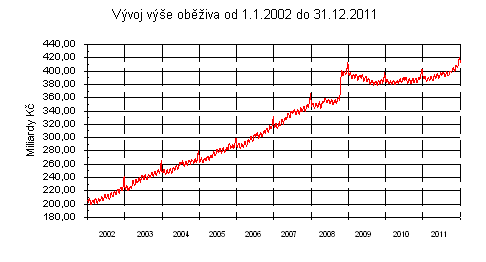 Struktura bankovek v oběhu
Struktura mincí v oběhu
OCHRANA PLATIDEL
Ochrana měny
Součást péče o cenovou stabilitu
Realizace lex monetae – měnová suverenita
Devizové právo
Ochrana platidel – součást ochrany měny
Ochrana platidel
Ochrana tuzemských platidel
Ochrana cizích platidel:
Ochrana vlastním měnovým právem
Ochrana měnovým právem ČR – zásada stejného zacházení
Mezinárodně právní ochrana
Ochrana
Technická – ochranné prvky
v popisu
skryté
Emisní – neveřejná emisní pravidla
Právní x padělání, pozměňování
Měnovým právem
Trestním právem
15/1932 Sb. z. n.
Mezinárodní úmluva o potírání penězokazectví z 20.4.1929
prof. Jaroslav Kalláb
     mezinárodní a trestní právo
Závazek signatáře
Čl.3. 
 
	Pro obecný trestný čin bude potrestán:
1. kdo podvodně falešné peníze jakkoli zhotovuje nebo kdo porušuje peníze, nechť k tomu použije jakéhokoli prostředku;
 
2. kdo podvodně falešné peníze uvádí do oběhu;
 
3. kdo cokoli podniká k tomu konci, aby falešné peníze uvedl do oběhu, dovezl do státu, přijal nebo si opatřil, věda, že jsou falešné;
 
4. kdo se o tyto trestné činy pokusí a kdo se jich úmyslně zúčastní;
 
5. kdo podvodně zhotovuje, přijímá nebo si opatří nástroje neb jiné předměty, které jsou podle své povahy určeny k výrobě falešných peněz neb k porušení peněz.
Trestné činy proti měně a platebním prostředkům (40/2009 Sb.)
§ 233 – Padělání a pozměnění peněz
§ 234 - Neoprávněné opatření, padělání a pozměnění platebního prostředku 
§ 235 – Udávání padělaných a pozměněných peněz
§ 236 – Výroba a držení padělatelského náčiní
§ 237 – Neoprávněná výroba peněz
§ 239 – Ohrožování oběhu tuzemských peněz
Pozměněná platidla
Bankovka nebo mince (tuzemská, cizozemská), která byla nedovoleně upravena takovým způsobem, že je způsobilá vyvolat klamnou představu o své platnosti nebo o své nominální hodnotě.
Padělání v evropském právuNařízení Rady (ES) č. 1338/2001/ES, kterým se stanoví opatření nutní k ochraně eura proti padělání
a) jakékoli podvodné zhotovování nebo pozměňování eurobankovek nebo euromincí pomocí jakýchkoli prostředků; 
b) podvodné uvádění padělaných eurobankovek nebo padělaných euromincí do oběhu;
c) dovoz, vývoz, převoz, přijímání nebo získávání padělaných eurobankovek nebo padělaných euromincí s cílem uvést je do oběhu a s vědomím toho, že jde o padělky;
d) podvodná výroba, přijímání, získávání nebo držení
- nástrojů, předmětů, počítačových programů a veškerých jiných prostředků zvlášť upravených pro podvodné zhotovování nebo pozměňování eurobankovek nebo mincí,
nebo 
- hologramů nebo jiných prvků, které mají chránit eurobankovky a mince proti podvodnému zhotovování nebo pozměňování.
Padělky
Není platidlem
Nezákonně vyrobené  
Zákonně vyrobené – nezákonně dané do oběhu
Podezřelá platidla
Důvodné podezření, že jsou padělaná nebo pozměněná



Každý může odmítnout přijetí s výjimkou
Právnické osoby
Směnárníka
Provozovatele kasína
Nakládaní s podezřelými platidly
zadrží bez náhrady,
vyzve k prokázání totožnosti (ten, kdo podezřelé bankovky nebo mince předložil, je povinen výzvě k prokázání totožnosti vyhovět)
zaznamená osobní údaje 
vystaví potvrzení o zadržení podezřelých platidel
předá  neprodleně České národní bance: podezřelá platidla, stejnopis potvrzení o zadržení 
předá mincí neprodleně Policii České republiky stejnopis potvrzení o zadržení
ČNB
Národního střediska pro padělky 
Národního střediska pro analýzu padělků bankovek
Národního střediska pro analýzu padělků mincí
Nařízení Rady (ES) č. 1338/2001/ES, kterým se stanoví opatření nutní k ochraně eura proti padělání
Evidence osob
Maximálně 15 let
Údaje o osobách
Osobní údaje z evidence lze dále zpracovávat pouze pro účely vyšetřování a odhalování trestné činnosti. 
Skartace údajů – prokázání pravosti, uplynutí doby
274/2011 Sb.
Prováděcí vyhláška k ZOBM (136/2011 Sb.)
Postup při zadržení
Výsledek odborného posouzení
Reprodukce
X padělání
Hmotné reprodukce
Nehmotné reprodukce 
Napodobeniny
Legalizace - splnění technických kritérií stanovených: 
Vyhl. ČNB 274/2011 Sb., nebo 
Nařízením Rady (ES) č. 2182/2004 ze dne 6. prosince 2004 o medailích a žetonech podobných euromincím
Totéž platí pro případ jejich dovezení, přechovávání nebo rozšiřování za účelem prodeje nebo pro jiné obchodní účely.
Legální napodobeniny
Rozměry
Úhel
Nezaměnitelný materiál
Jednotlivý prvek 
SPECIMEN
BALENÍ
Pravidla balení bankovek a mincí
Smlouva
Pravidla určená prováděcí vyhláškou :

Táž nominální hodnota nad 100 ks – balíčky po 100 ks
Přes 1000 ks - po 10 balíčcích do svazků o 1 000 ks
 
Mince do 5 Kč nad 1000 ks – po 1000 ks/ nominálu
Od 10 Kč na 500 ks – po 500 ks /nominálu
 
Jsou-li předávány tuzemské bankovky a mince více nominálních hodnot najednou, uvede plátce počet kusů jednotlivých nominálních hodnot a úhrnnou částku.